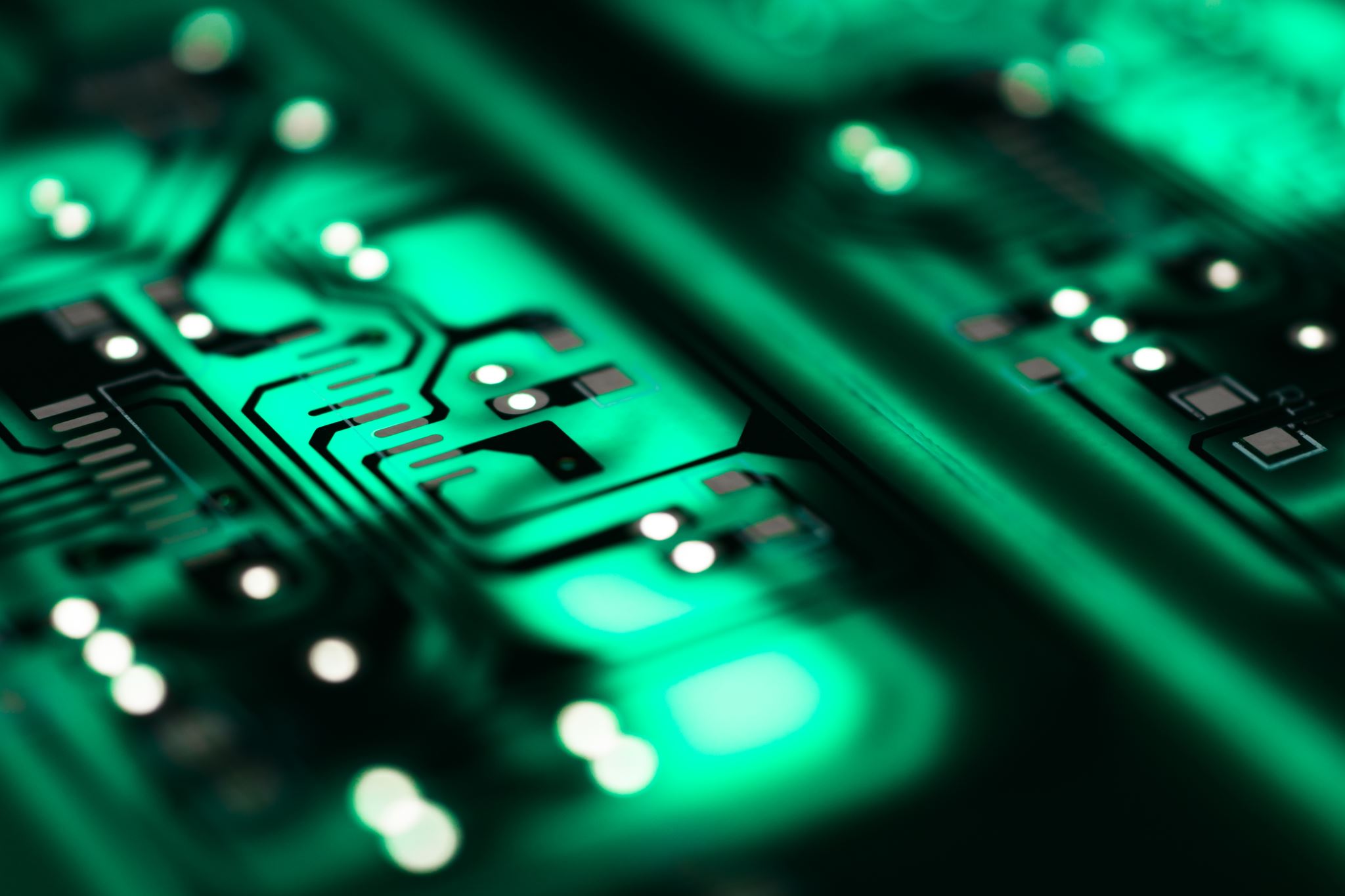 CANTIDAD DE SUSTANCIAS
LORETH DAYANN HERNANDEZ ROJAS
El Sistema Internacional de Unidades (SI) define la cantidad de sustancia como una unidad fundamental que es proporcional al número de entidades elementales presentes. La constante de proporcionalidad depende de la unidad elegida para la cantidad de sustancia; sin embargo, una vez hecha esta elección, la constante es la misma para todos los tipos posibles de entidades elementales.1​ La identidad de las "entidades elementales" depende del contexto y debe indicarse; por lo general estas entidades son: átomos, moléculas, iones, o partículas elementales como los electrones. La cantidad de sustancia a veces se denomina como cantidad química.

La unidad SI para la cantidad de sustancia, que es una de las unidades fundamentales del SI, es el mol. El mol se define como la cantidad de sustancia que tiene un número de entidades elementales como átomos hay en 12 g de carbono-12. Ese número es equivalente a la Constante de Avogadro,NA, que tiene el valor2​ de 6,02214179 (30) . 1023 u= mol-1. El trabajo de precisión debe estar alrededor de 50 partes por mil millones y está limitado por la incertidumbre en el valor de la constante de Planck. Téngase en cuenta que en el marco del SI, la constante de Avogadro tiene unidades, por lo que es incorrecto referirse a ella como el “número de Avogadro”, ya que un “número” se supone que es una cantidad sin dimensiones. Con mol como unidad, la constante de proporcionalidad entre la cantidad de sustancia y el número de entidades elementales es 1 /NA.
TERMINOLOGIA
Cuando se cita una sustancia, es necesario especificar la entidad involucrada (a no ser que no haya peligro de ninguna ambigüedad). Un mol de cloro puede referirse tanto a átomos de cloro (como en 58,44 g de cloruro de sodio) o a moléculas de cloro (como en 22,711 dm3 de cloro gas en condiciones estándar). El modo más simple de evitar la ambigüedad es sustituir el término “sustancia” por el nombre de la entidad y/o citar la fórmula empírica. Por ejemplo:

cantidad de cloroformo, CHCl3
cantidad de sodio, Na
cantidad de hidrógeno (átomos), H
n(C2H4)
Esto se puede considerar como una definición técnica de la palabra “cantidad”, un uso que también se encuentra en los nombres de ciertas cantidades derivadas (ver más adelante).
CANTIDAD DERIVADAS
Cuando la cantidad de sustancia entra en una cantidad derivada, por lo general en el denominador: estas cantidades se conocen como “cantidades molares”. Por ejemplo, la cantidad que describe el volumen ocupado por una cantidad de sustancia dada se denomina volumen molar, mientras que la cantidad que describe la masa de una cantidad de sustancia dada es la masa molar. Las cantidades molares se indican a veces por el subíndice latino “m” en el símbolo, por ejemplo, Cp,m, la capacidad calorífica molar a presión constante: el subíndice se puede omitir si no hay riesgo de ambigüedad, como ocurre a menudo en el caso de compuestos químicos puros.

La principal cantidad derivada en la que la cantidad de sustancia entra en el numerador es la concentración molar, c,6​ excepto en química clínica donde se prefiere el término concentración de sustancia7​ (para evitar cualquier posible ambigüedad con concentración en masa). El nombre concentración molar es incorrecto, Concentración molar debe referirse a una concentración por mol, es decir, una fracción de cantidad. El uso de “molar” como unidad igual a 1 mol/dm3, símbolo M, es frecuente, pero no (hasta mayo de 2007) totalmente aceptada por la IUPAC si bien es de uso común.